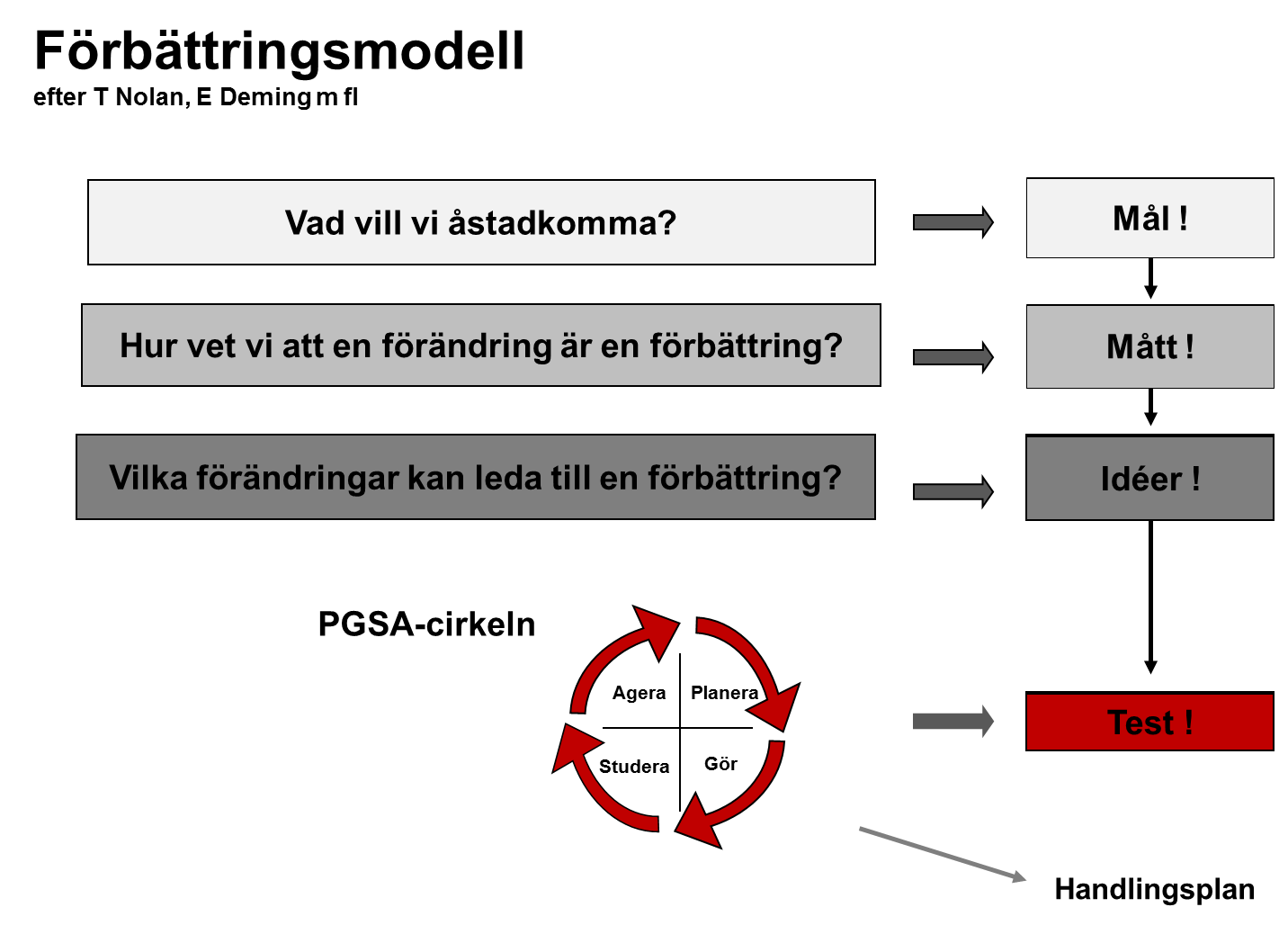 Ref ihi – how to improve